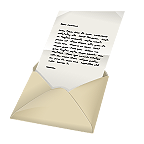 Dear friends,
My name is Mike. I am 10 years old. I am a boy.
I live in London. 
My favourite pets are cats and fish. My favourite colour is red. 
My favourite season is winter. I want to be your pen friend!
                         Mike.
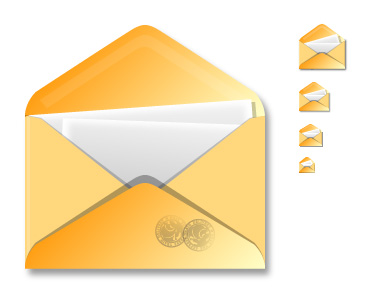 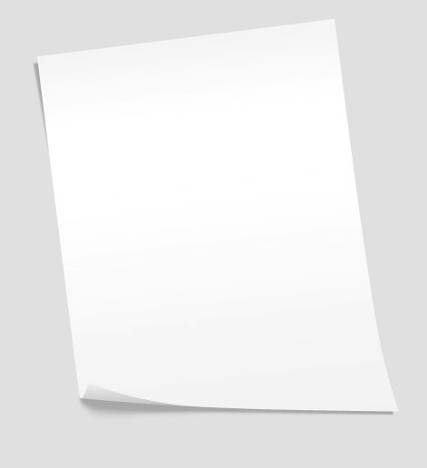 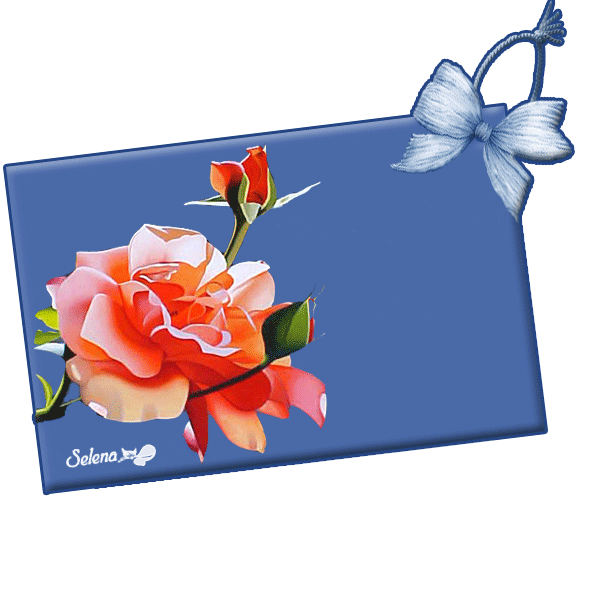 a letter
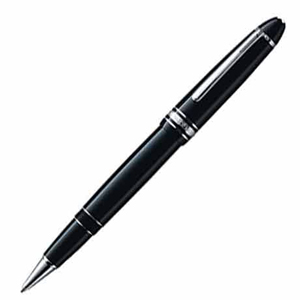 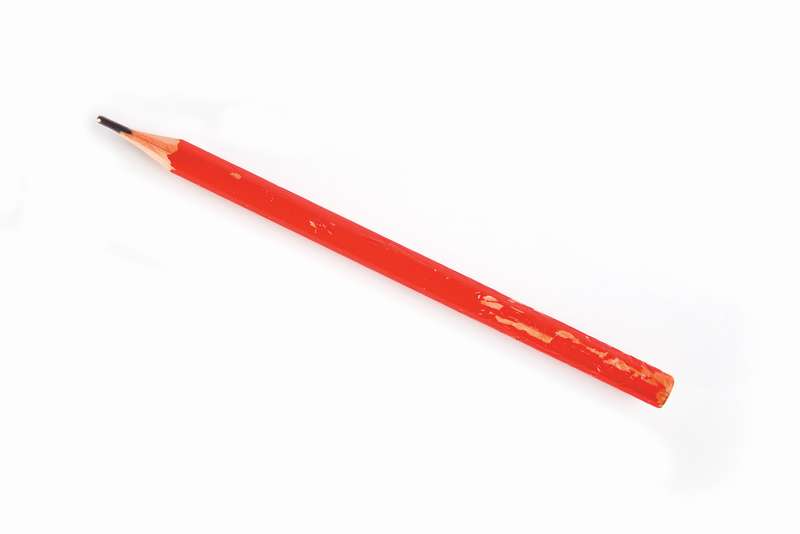 a pen
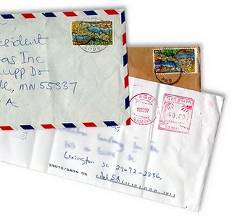 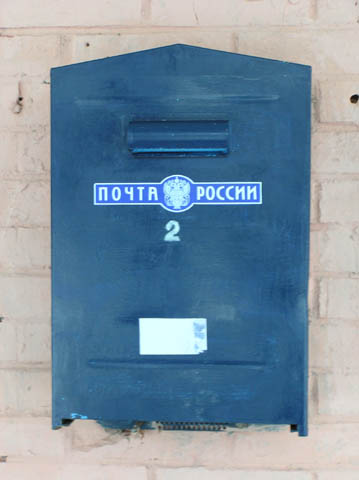 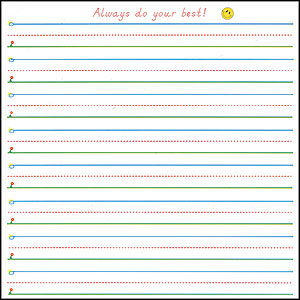 a letter-box
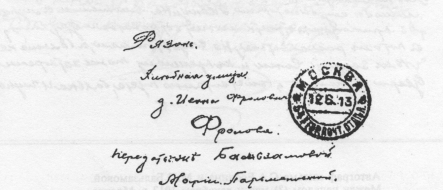 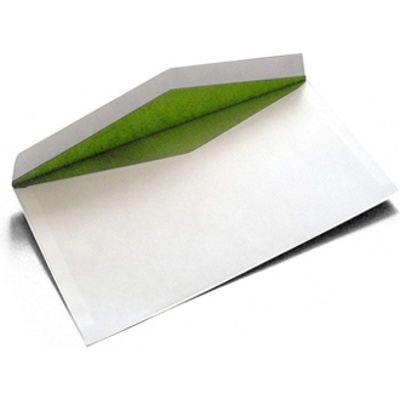 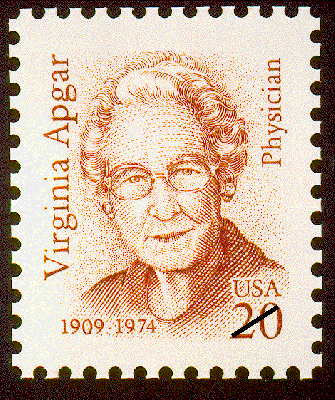 a stamp
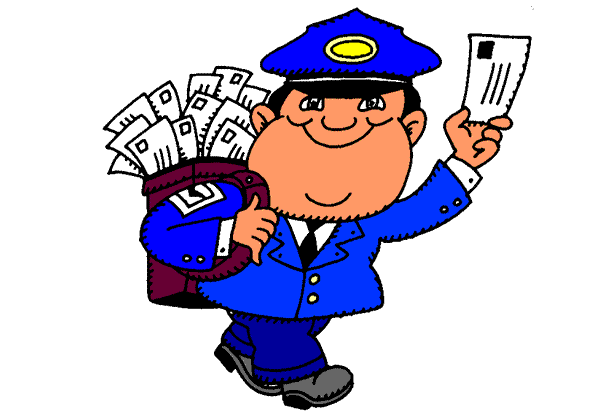 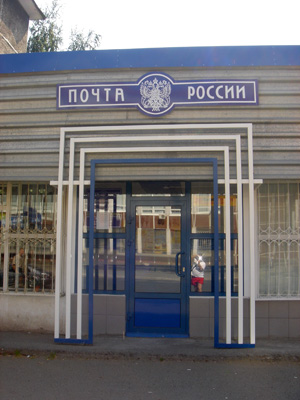 a postman
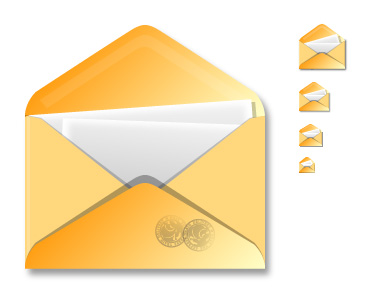 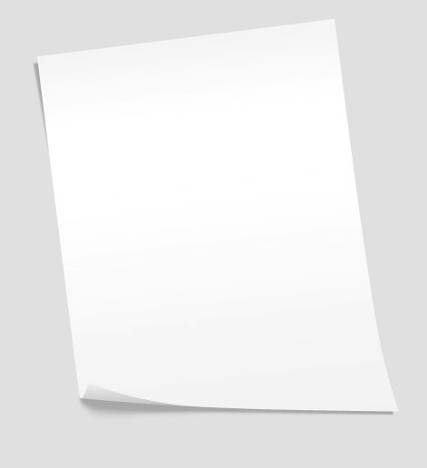 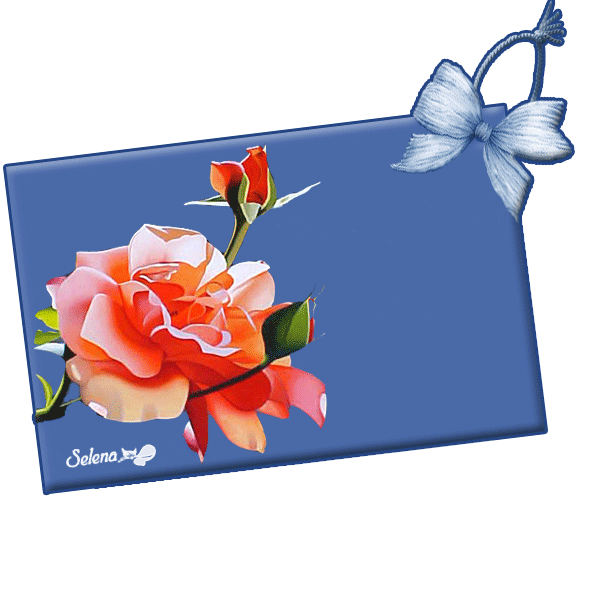 a postcard
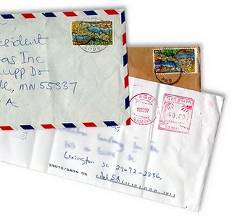 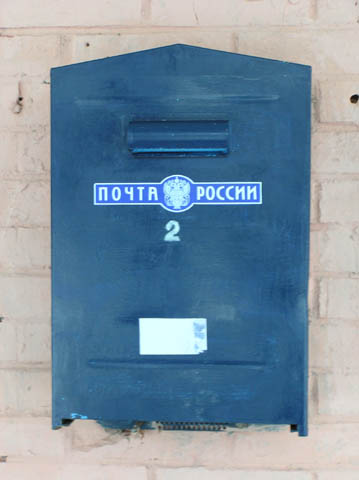 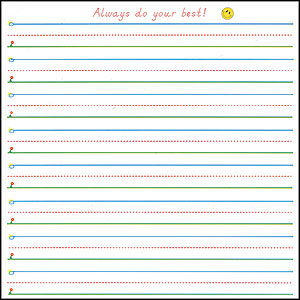 paper
From: Dasha Petrova                    To:  Jim Carry
           5, Krasnaya Street                    7, Oxford Street
           Penza 458905                             London W 13 NP
           Russia                                         Great Britain
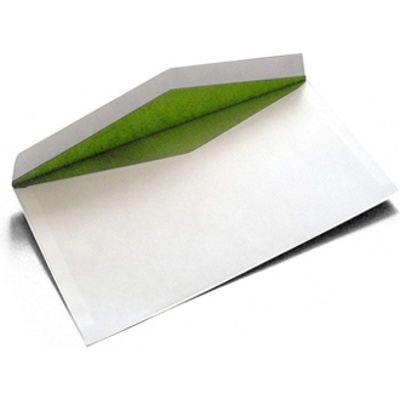 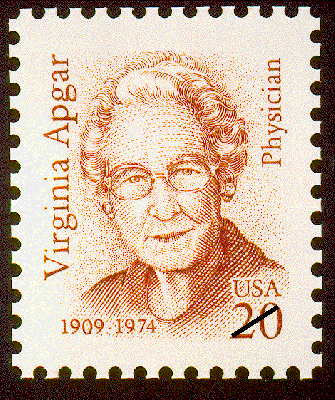 an address
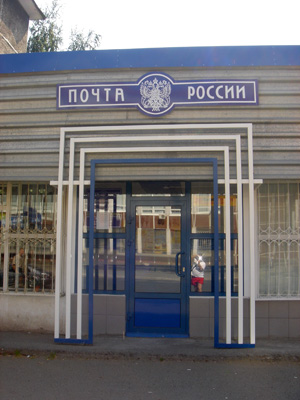 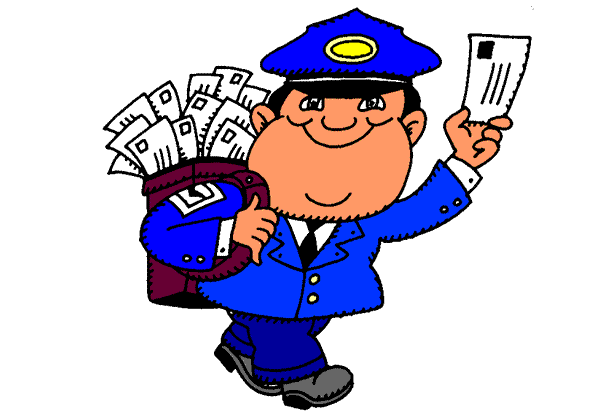 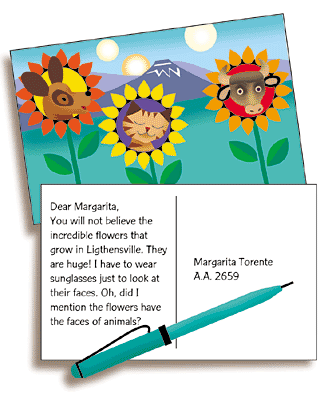 post office
Dear ______
Mike,
a boy
red
Nastya
My name is_________.
a girl
green
spring
I am________.
a girl
I am____years old.
9
cats
blue
summer
I live in__________.
Kamensk
dogs
yellow
autumn
My favourite pets are____
cats.
fish
brown
winter
My favourite colour is____
red.
My favourite season is_____
spring
parrots
white
Nastya.
________
What is your name?
How old are you?
Where do you live?
What are your favourite pets?
What is your favourite colour?
What is your favourite season?
From: ________      To:__________
           ________           __________
Nastya
Mike
Kamensk
London
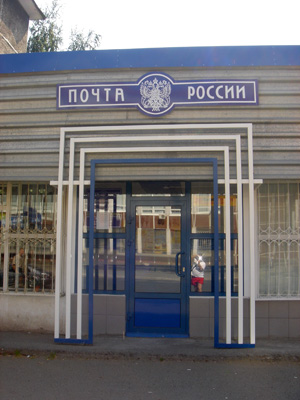